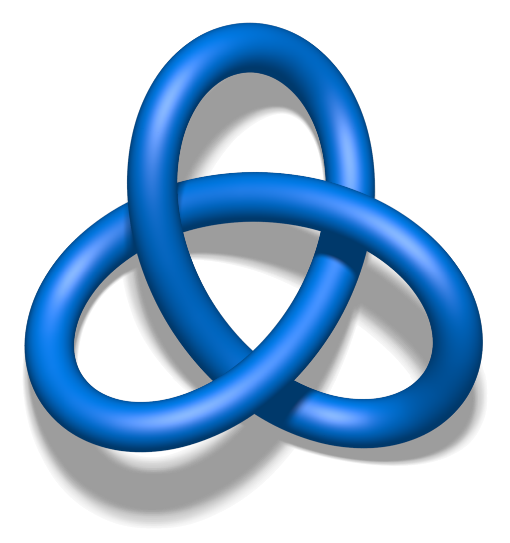 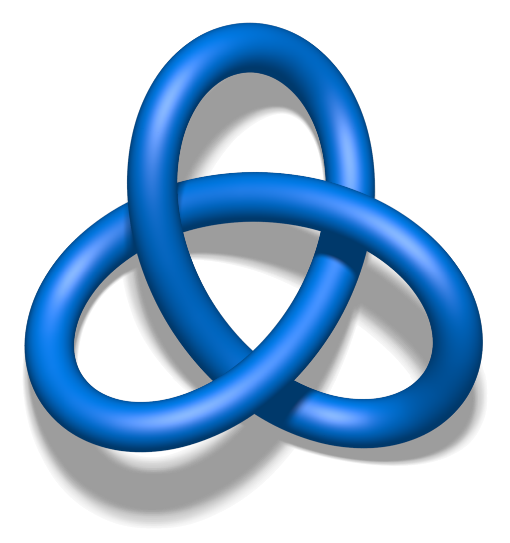 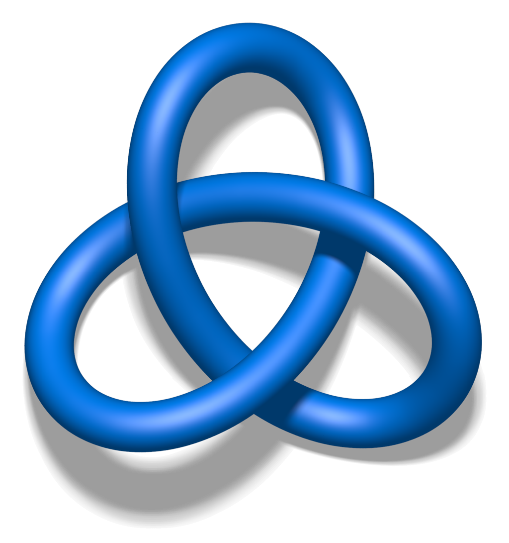 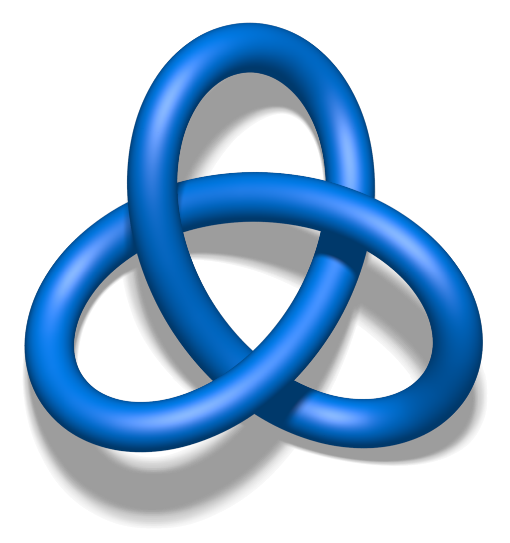 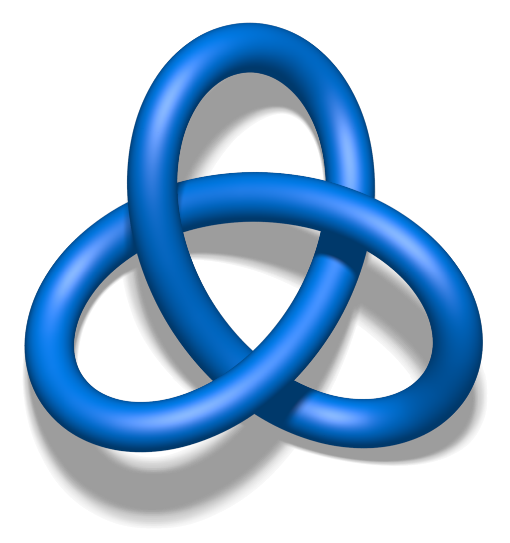 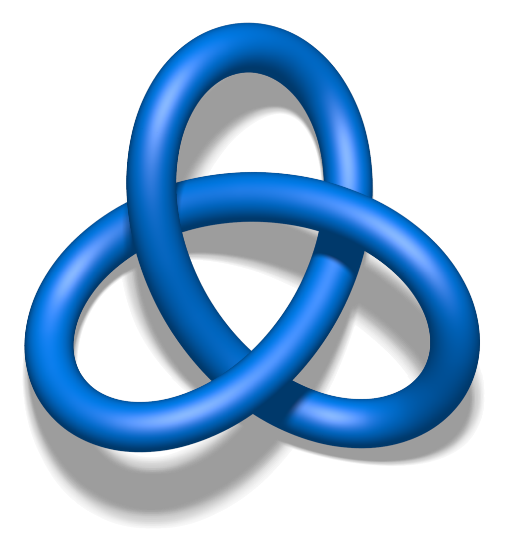 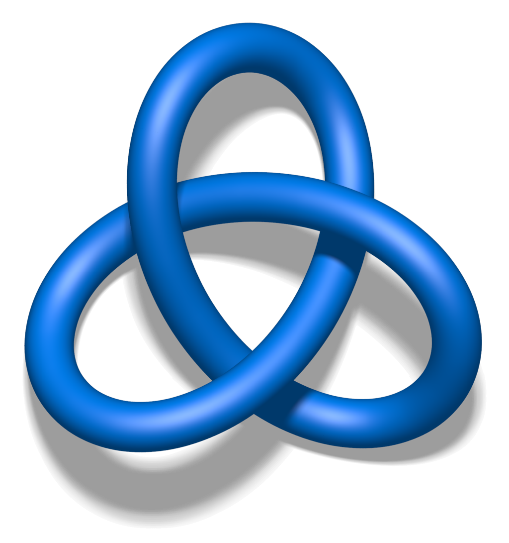 What are your interests in this course?  What would you like to see covered (focus on math/applications/computational skills or a little bit of everything or … )?







What is your computational/statistics/math background?